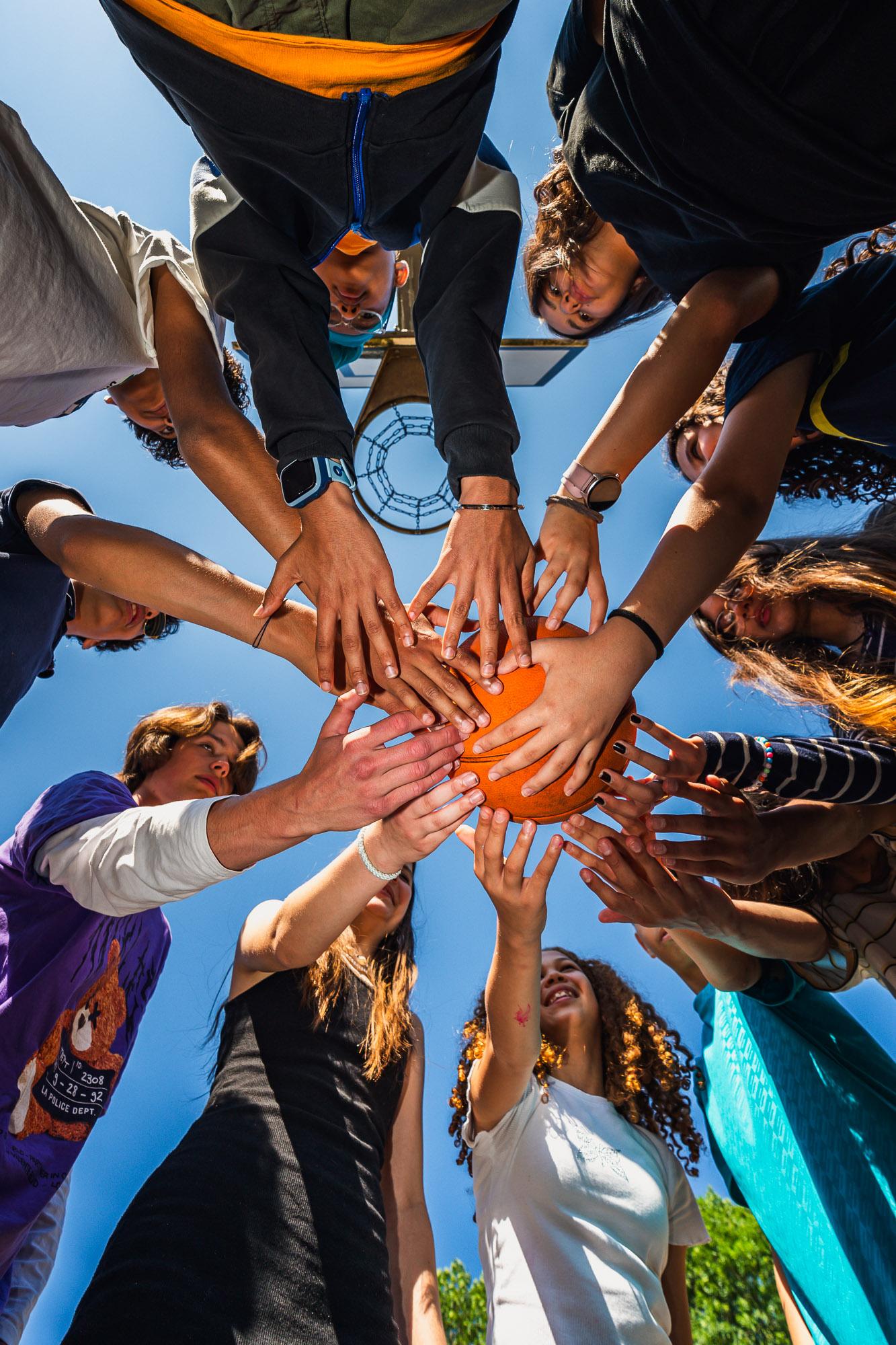 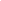 Overgang en advisering meertalige leerlingen:- vanuit de taalklas naar het VO;- vanuit de ISK naar het VO.
Studiemiddag PO-VO
12 november 2024
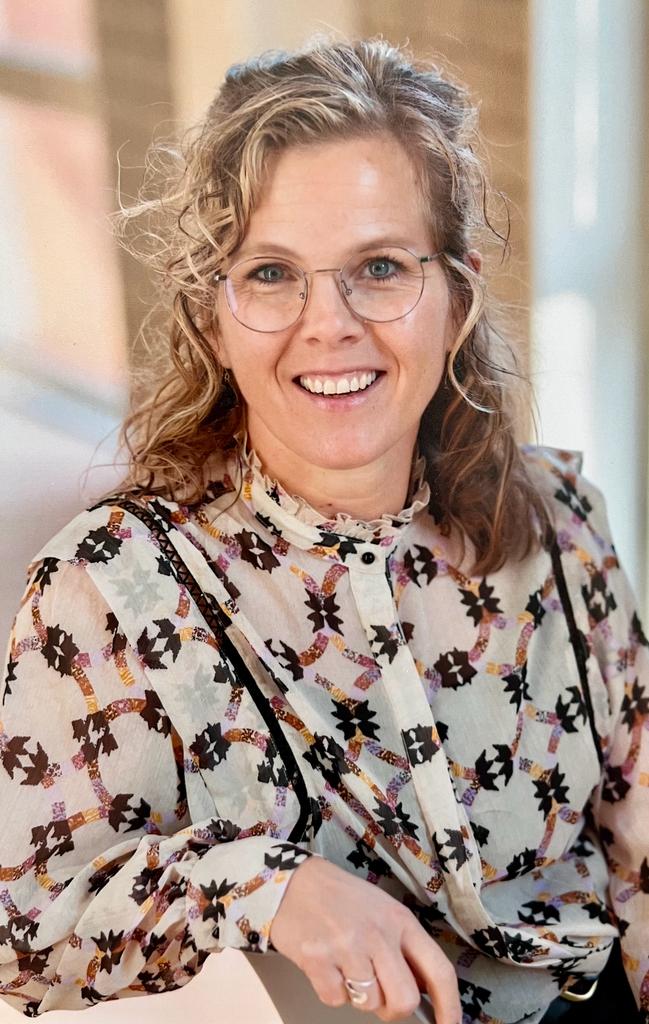 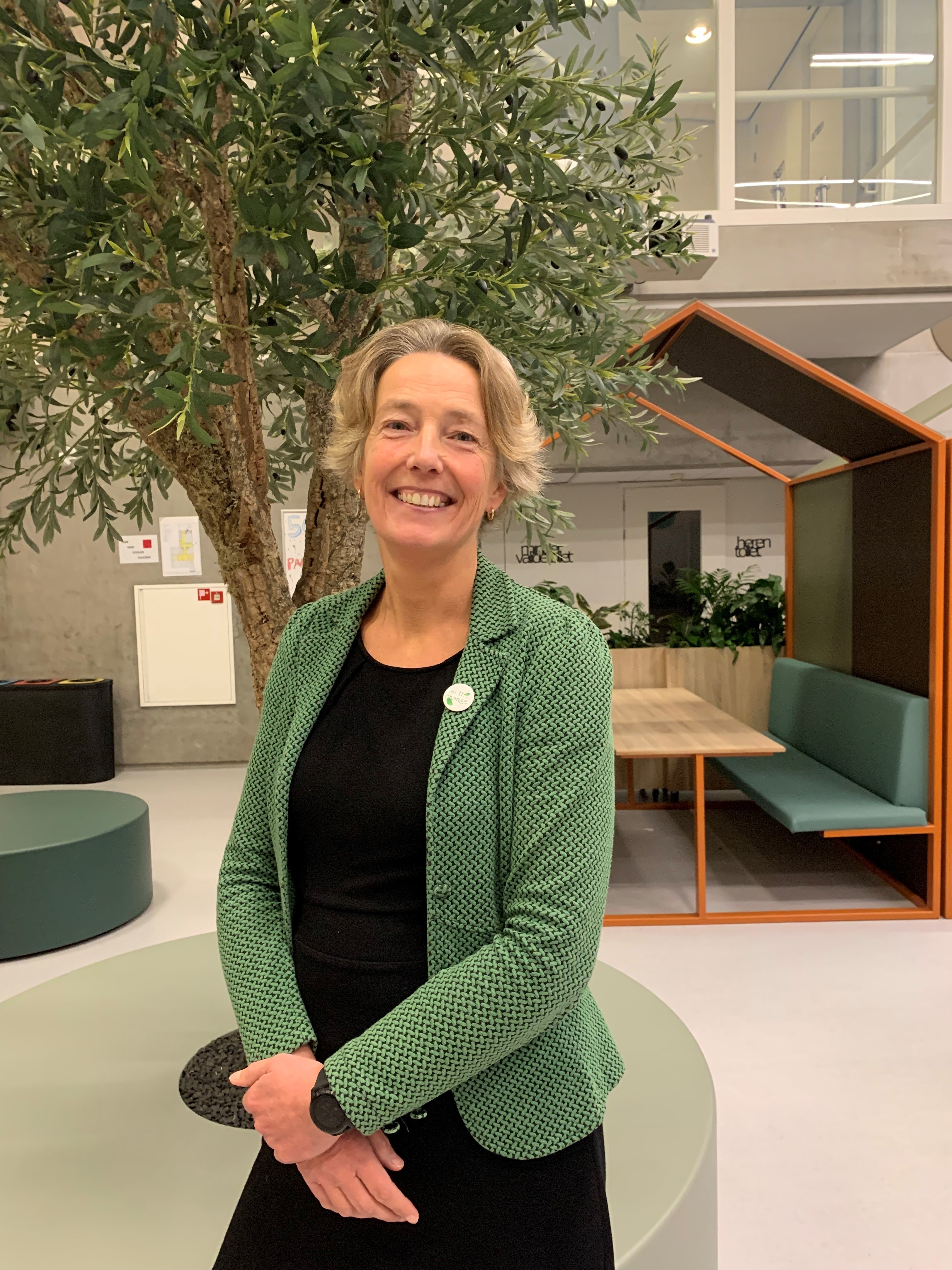 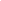 Marit Wolffenbuttel en Simone Rossing
Futuris                Amsteltaal
Weet je wat de taalklassen in het PO doen.
Weet je wat de ISK in het VO doet.
Weet je waar de leerlingen in het PO en VO naar toe uitstromen
Doelen van deze workshop:
Weet je hoe perspectief wordt bepaald in het PO en in het VO.
Weet je hoe het werkt met de overdracht van de taalklas/isk naar het VO.
Weet je wat de uitdagingen zijn in de advisering
Weet je hoe het zit met doorgaande leerlijnen.
Weet je wat de uitdagingen zijn in de overgang naar regulier
Weet je wat een coach nieuwkomers is en wat hij of zij doet
2
Doel ISK / taalklassen
Leerlingen laten landen en zich veilig laten voelen in Nederland en op school.
Leerlingen stromen door naar regulier onderwijs passend bij hun taal- en cognitief niveau.
leerlingen maken kennis met de Nederlandse cultuur (burgerschap)
3
[Speaker Notes: Prognoses zijn lastig te maken. Overleg met gemeente over taakstelling, maar toekomstig azc weet niet welke doelgroep we krijgen.
Arbeids-en kennismigranten onvoorspelbaar, afhankelijk van politiek klimaat
Instroom vanuit PO beter te voorspellen.]
Vluchtelingen
statushouders
Taalklas
PO
Arbeidsmigranten
Kennismigranten
ISK FUTURIS VO – ±2 jaar
PRO
MBO
Entree
VaVo
HAVO
VWO
NOVA
ISK
Alle niveaus
VMBO
MBO
Entree
VaVo
Vluchtelingen
statushouders
Arbeidsmigranten
Kennismigranten
Centraal Informatie Loket (CIL)
Taalklas PO (± 1 jaar) + groep 7 / 8
               Wereldschool (Noord) + Amsteltaal (Zuid)
PRO
HAVO
VWO
ISK
Alle niveaus
VMBO
Doorgaande leerlijn taal
Bron:
Ruimte voor nieuwe Talenten
6
De doorgaande taalleerlijn
Het leren van een taal duurt ongeveer zes jaar.
VO
PO
Fase 2

Dagelijkse taal
+ schooltaal
+ vaktaal
Fase 3

Vaktaal
+ schooltaal
+ dagelijkse taal
Fase 1



Dagelijkse taal
7
Hoe komt het advies tot stand?
Niveau taaltoetsen (VO)

Niveau taaltoetsen + dagelijkse observatie(PO)

Toetsniveau - instructieniveau
Informatie lkr/ doc over taalleerbaarheid, niveau andere vakken, gedrag en motivatie.   

Focus op leerrendement en potentie
Capaciteitenonderzoek

VO: standaard
PO: bij twijfel, non-verbaal
Gesprek ouders / leerlingen

Leeftijd/ schoolhistorie/ wensen
PO < 4 jaar in NL, resultaten hoeven niet mee te tellen. VO < 2 jaar in NL, resultaten hoeven niet mee te tellen
8
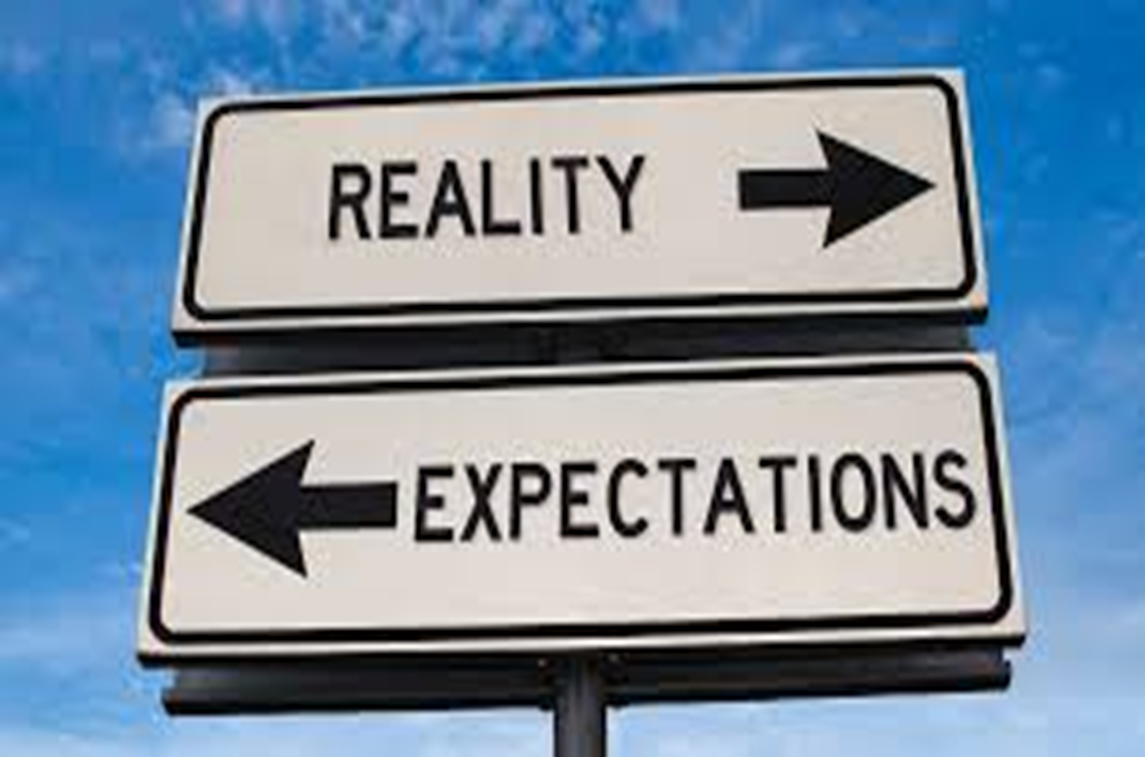 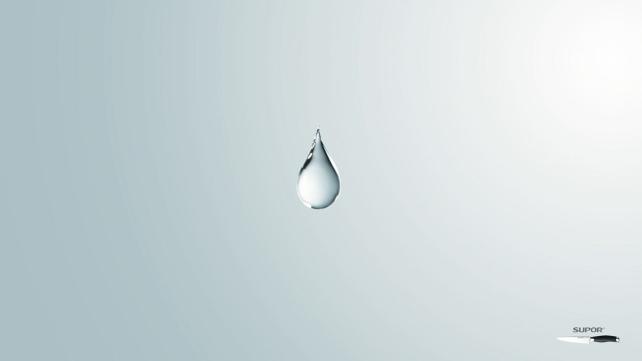 9
Steeds meer samenwerking
leerlingbespreking samen met ISK
rechtstreeks naar VO uitbreiden 
toetsen ISK afnemen op taalschool PO
Werkgroep Nieuwkomers PO – VO - MBO
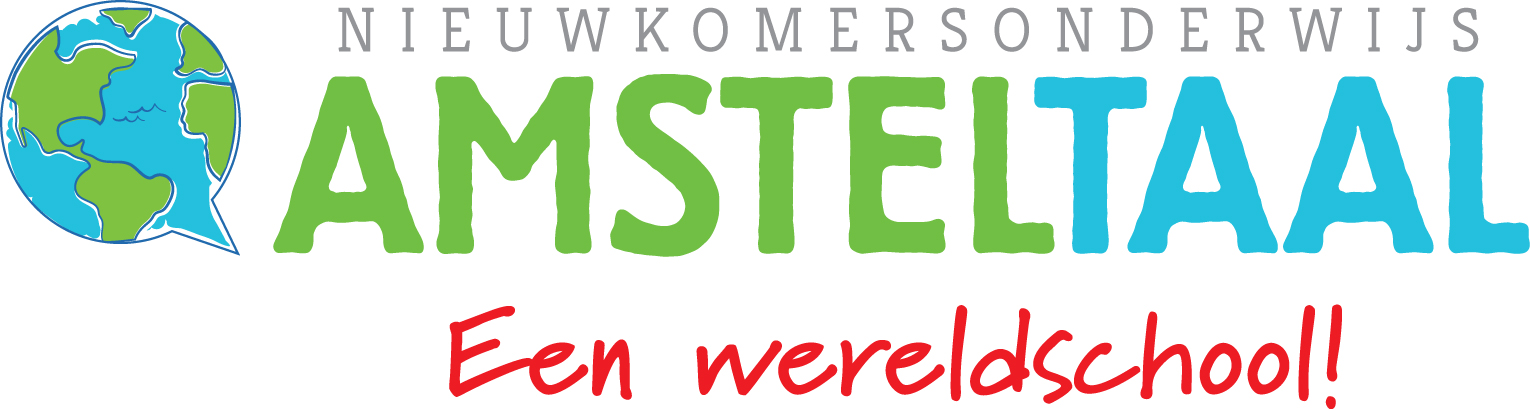 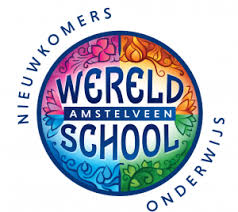 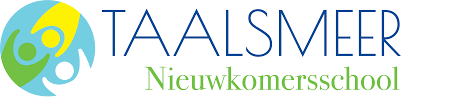 (bijna) 12 jarigen: extra jaar groep 8 / ISK / VO/ kopklas?
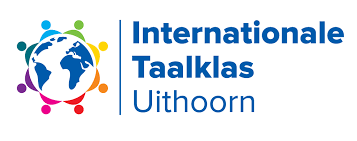 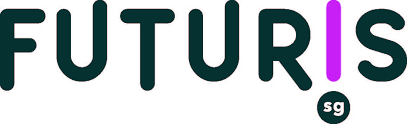 10
Uitstroomprofielen volgens Lowan - taaltoetsen
11
Bron: Lowan
Het doorstroomdossier:- observaties docenten- motivatie- werkhouding
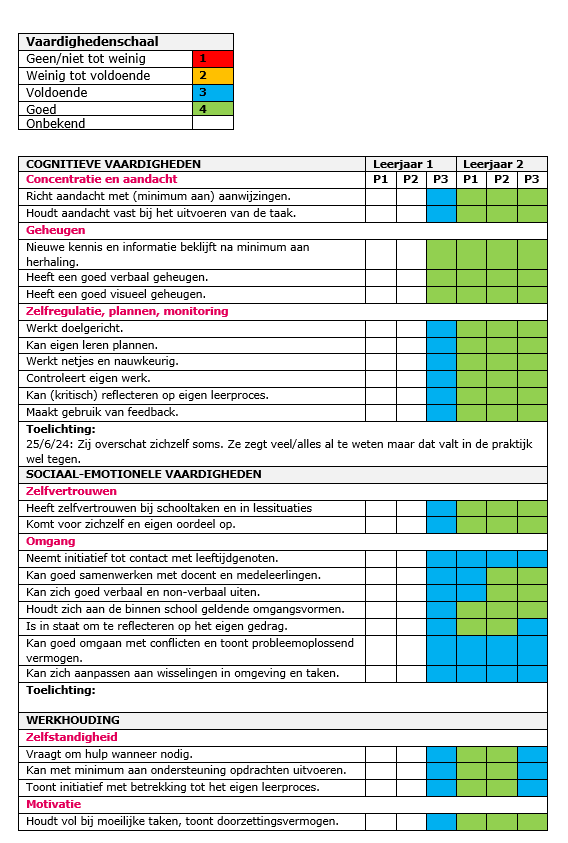 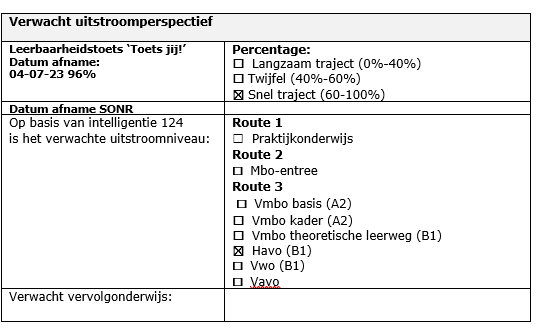 12
Uitstroomprofielen in relatie tot capaciteiten
13
Bron: Lowan
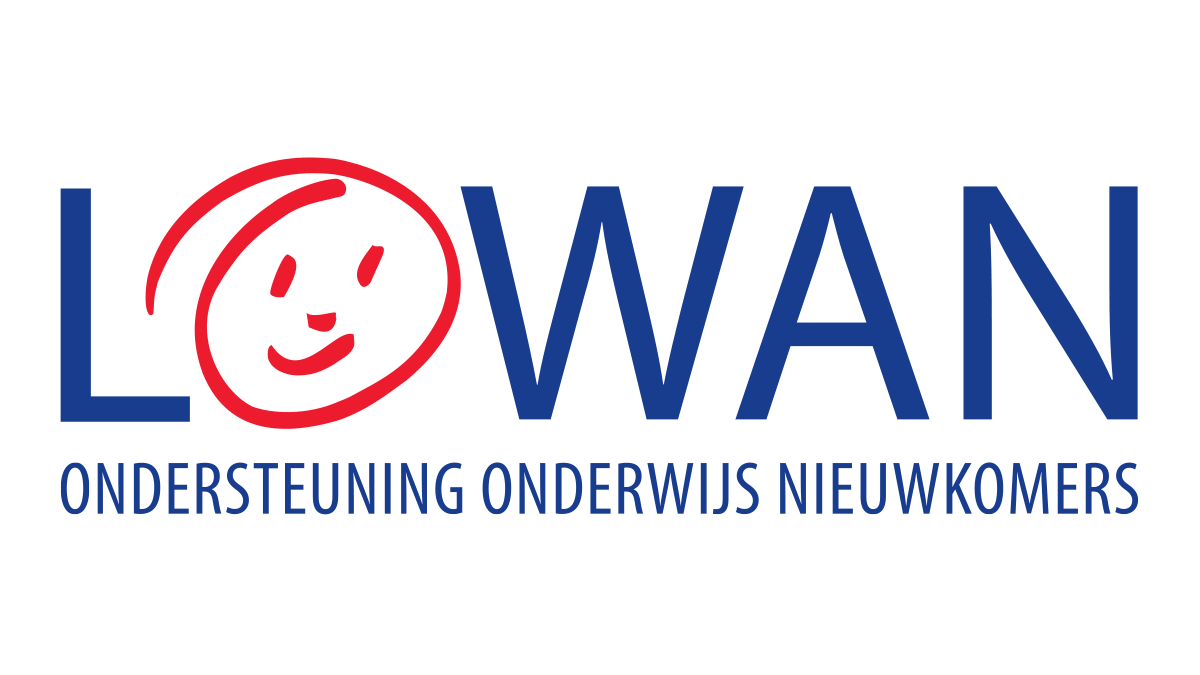 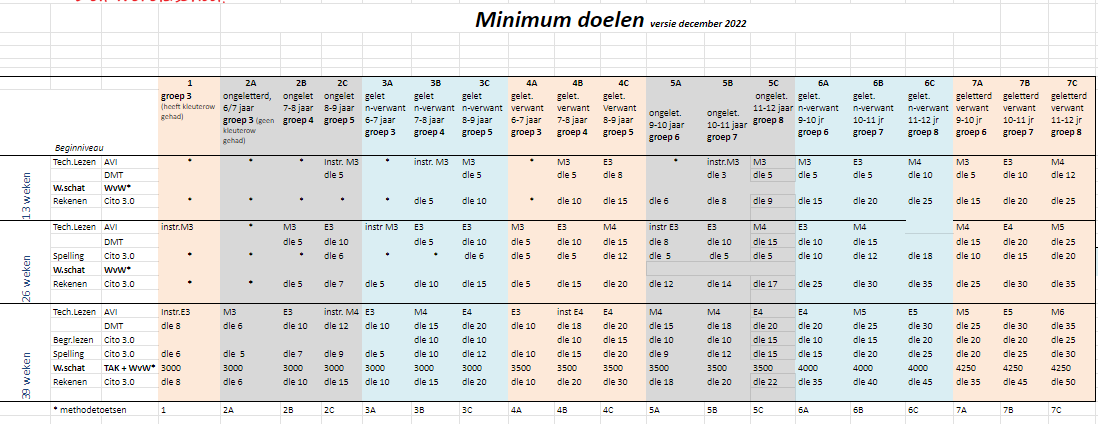 ToetsdoelenTaalscholen 0-40 weken

beschikbaar tot 120 weken
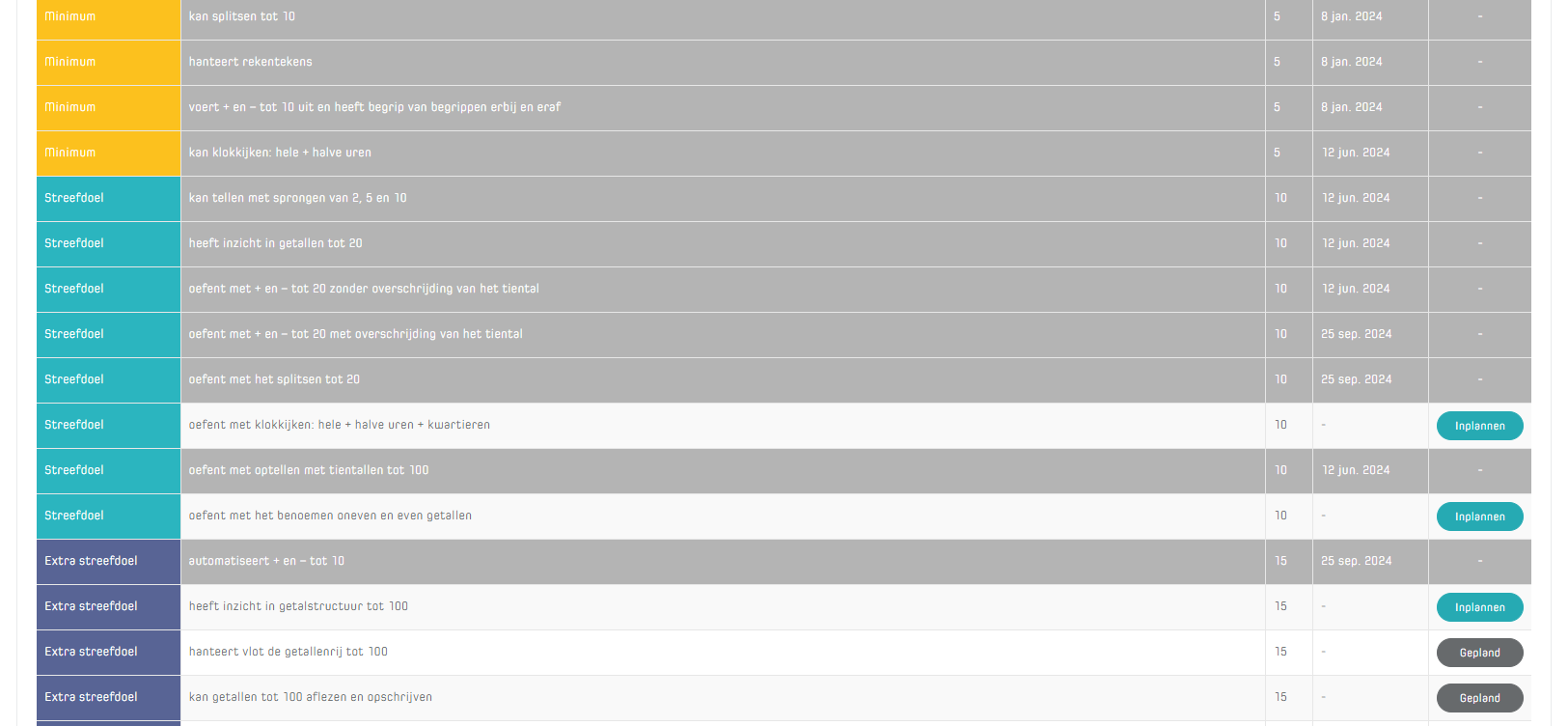 Inhoudsdoelen - LOWAN leerlijnen
per vakgebied (woordenschat, technisch lezen, begrijpend lezen, spelling, rekenen, mondelinge  taalvaardigheid)
14
Individueel Ontwikkelingsperspectief (IOP)
gegevens uit intake (questionnaire)
beginsituatie (starttoetsen)
te volgen leerlijn en verwachte uitstroomniveau
toetsgegevens/ observaties per 13 weken
interventies
gespreksverslagen 
sociaal emotionele ontwikkeling
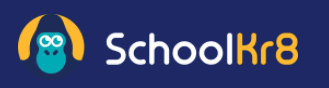 Iedere leerling een IOP op < 4 weken na start.Bij doorstroom is dit ook meteen het OnderwijsKundig Rapport.
Warme overdracht
Schoolkr8 dossier wordt op gestuurd
huidige leerkracht - ontvangende leerkracht (IB is altijd welkom)
3 wendagen voor doorstroom
15
Welkom op de nieuwe school – zachte landing;
Resultaten monitoren: begeleidingsniveau onderzoeken;
Speerpunt 2024-2028 

Iedere school een coach voor nieuwkomers / meertaligheids-
deskundige

leernetwerk
Contactpersoon mentor-docenten i.v.m. ondersteuning
Scholing/professionalisering docententeams;
In de laatste plaats extra lessen, hooguit in de vorm van pre-teaching of huiswerkbegeleiding.
16
[Speaker Notes: En wat doet de coach dan?]
PO

naast een meertaligheidsdeskundige per school 

Ambulante Taal Ondersteuners (ATO)
Onderbouw Specialisten Meertaligheid
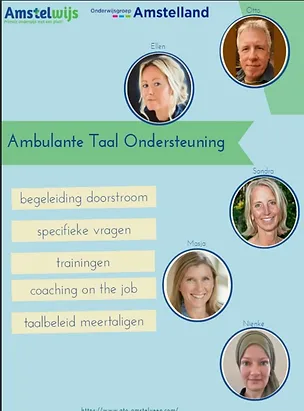 17
BEDANKT VOOR JULLIE AANDACHT
18
19
20
Contact
simone.rossing@amsteltaal.nl
m.wolffenbuttel@futuris.nl
21